ان يتعرف الطالب طريقة يحفظ محاصيل الزراعية بعد جنيها في أماكن الحفظ المناسبة
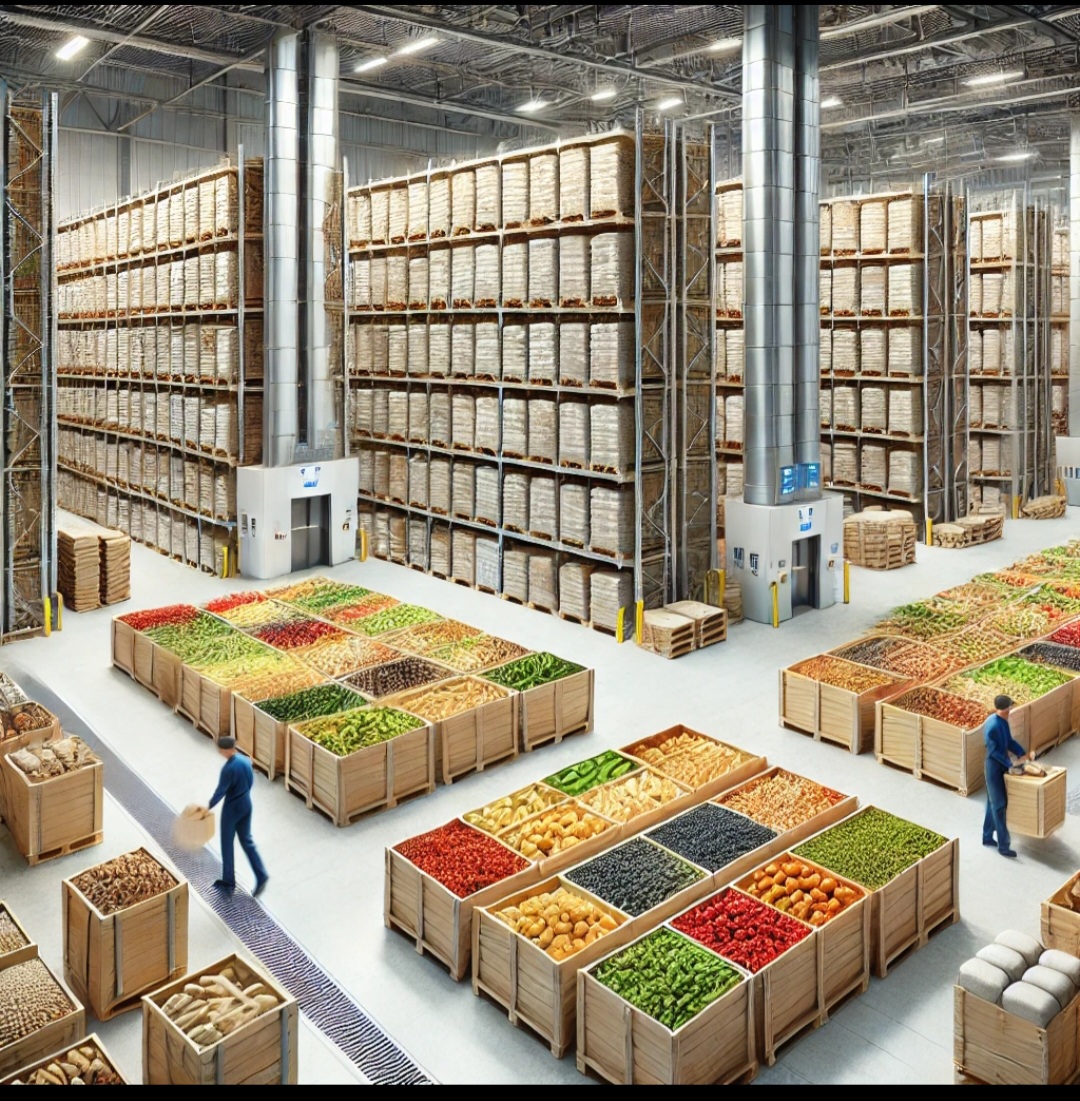 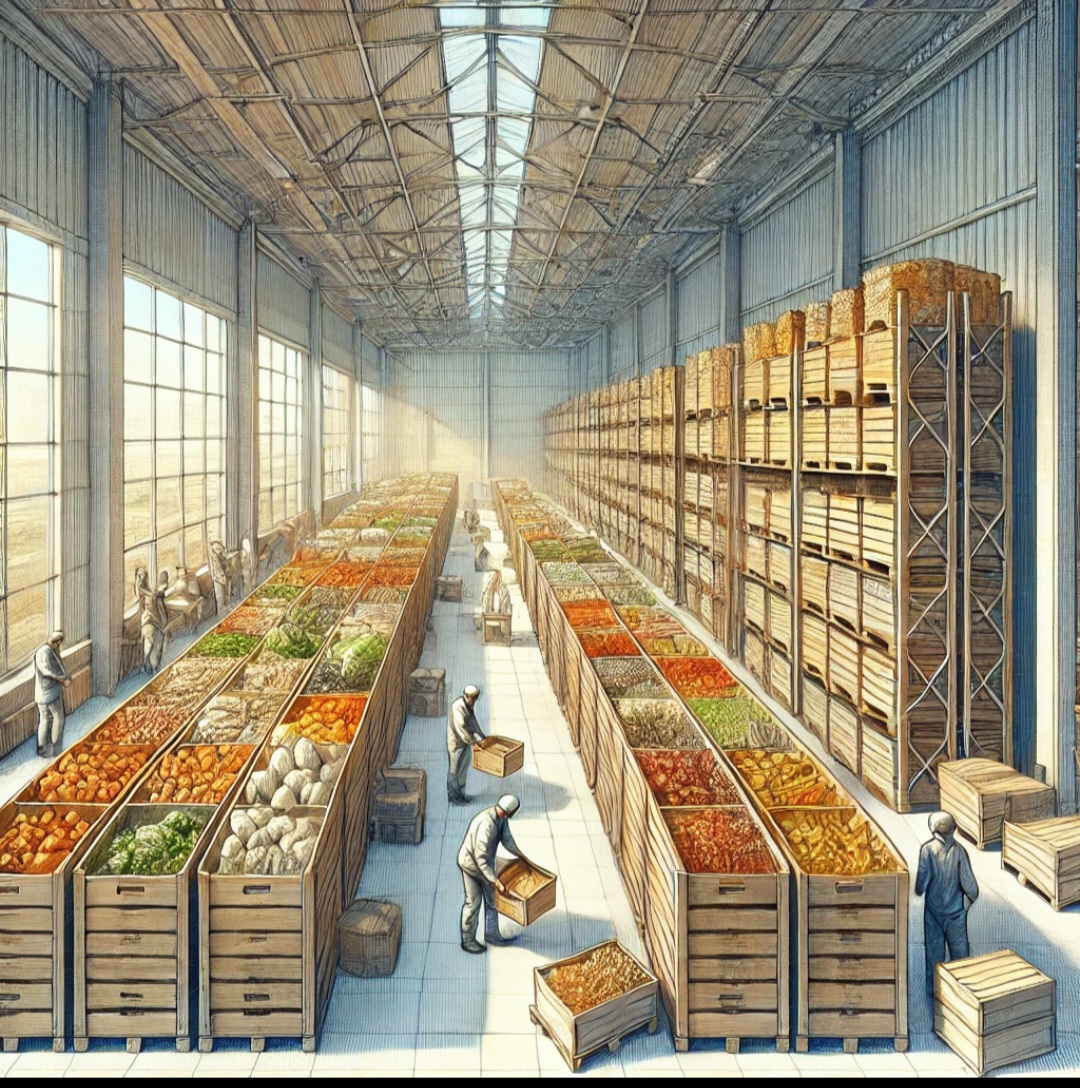 لحفظ المحاصيل الزراعية بشكل مناسب، يجب مراعاة ما يلي:
1.  درجات حرارة مناسبة لكل نوع، مثل التبريد للخضروات والفواكه القابلة للتلف.
2. الرطوبة: ضبط مستوى الرطوبة لتجنب التعفن أو الجفاف
3. التهوية: توفير تهوية جيدة للحفاظ على جودة المحصول 
4.  استخدام طرق مكافحة طبيعية أو مبيدات آمنة للحفاظ على المحصول من الحشرات والقوارض.
5. التخزين في أماكن مناسبة: مثل المستودعات الباردة حسب نوع المحصول.
6. العزل عن المواد الضارة
ان يشير الطالب علي الطريقة حفظ الفواكه في أماكن الحفظ المناسبة
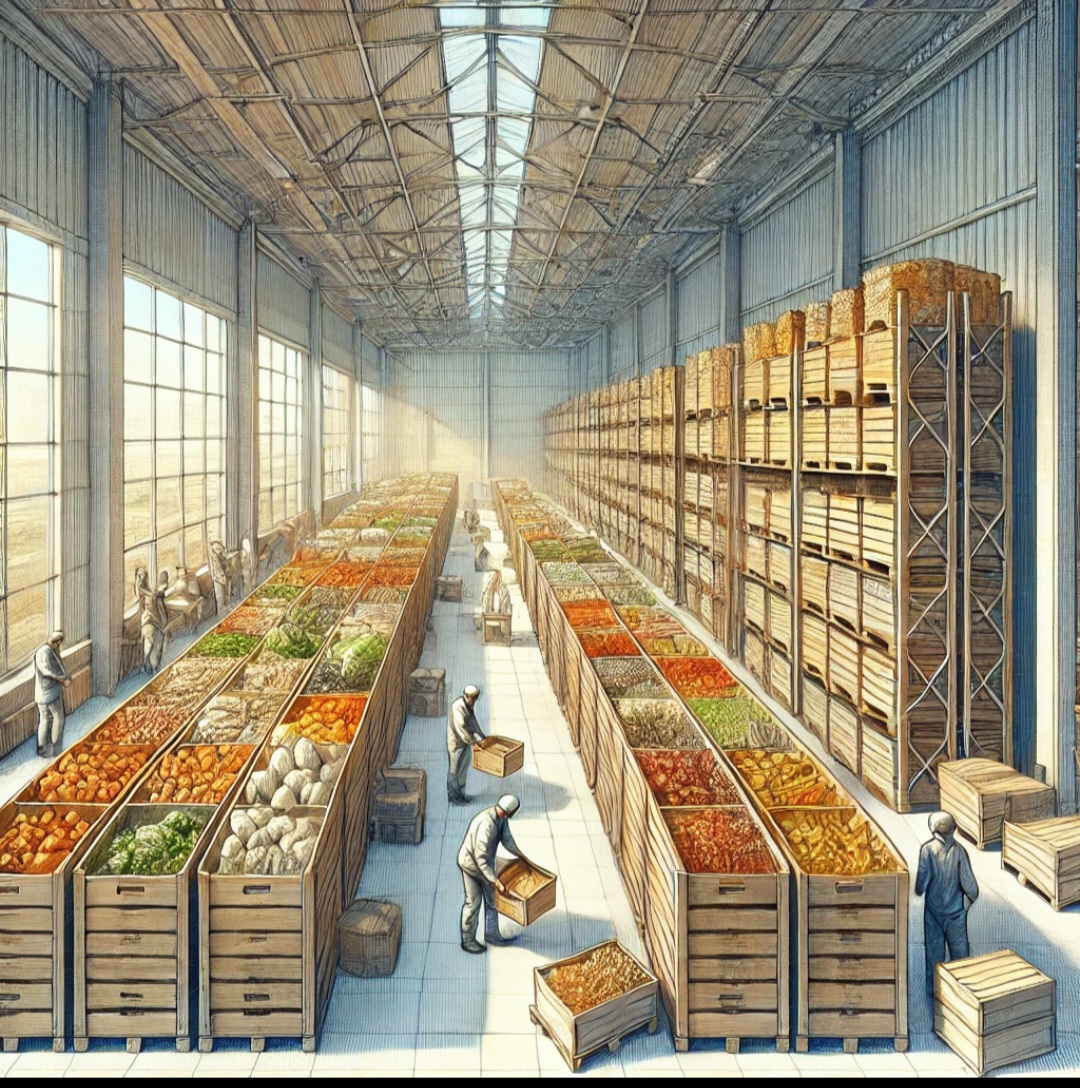 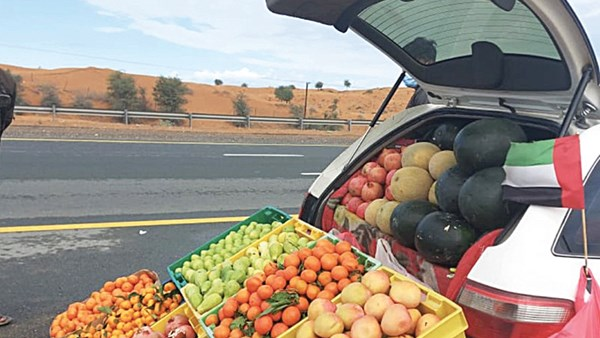